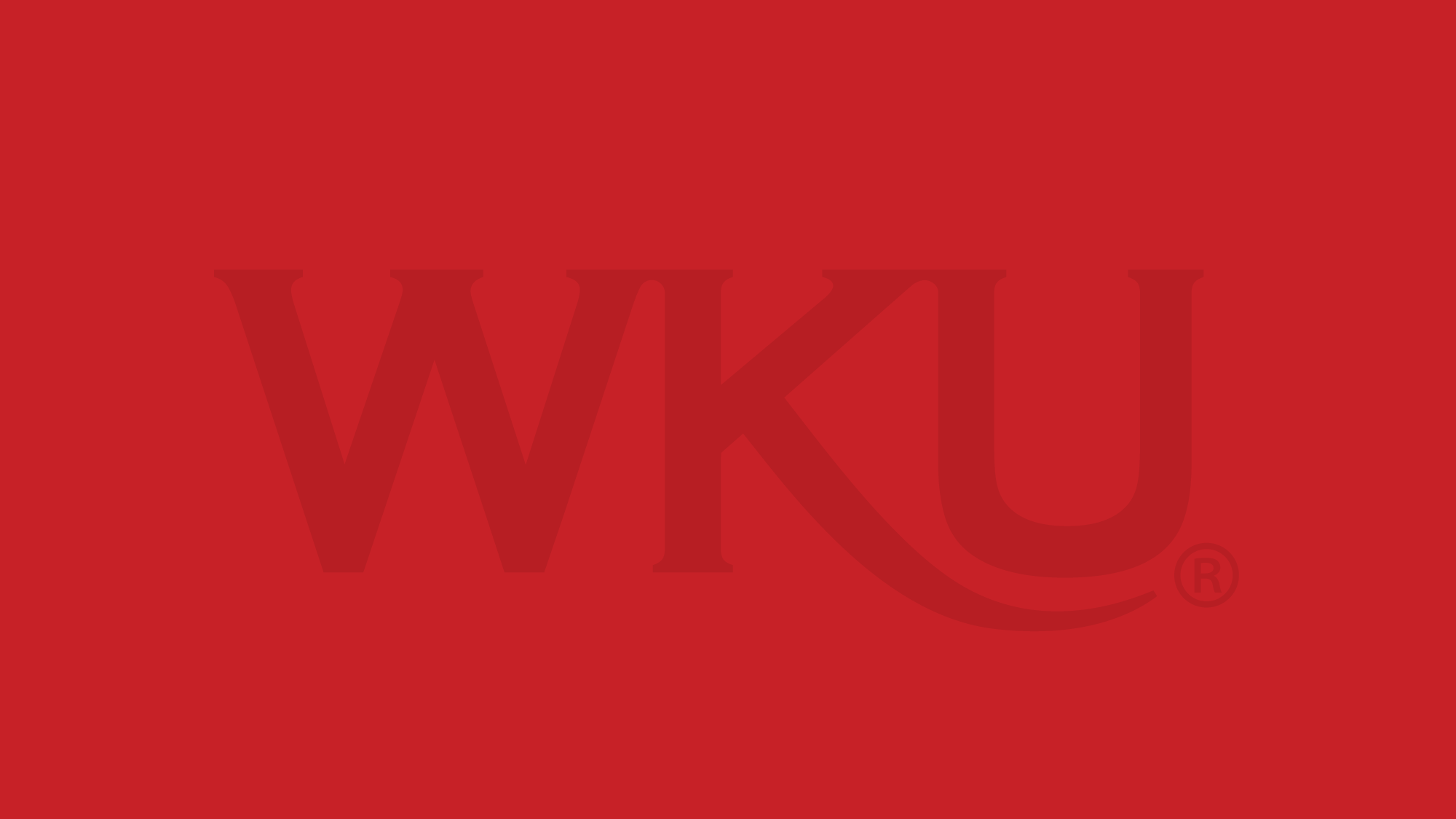 Employment Trends and Career Opportunities in the Digital Space
J. Sebastian Leguizamon and Dana Cosby
Western Kentucky University
March 17, 2023
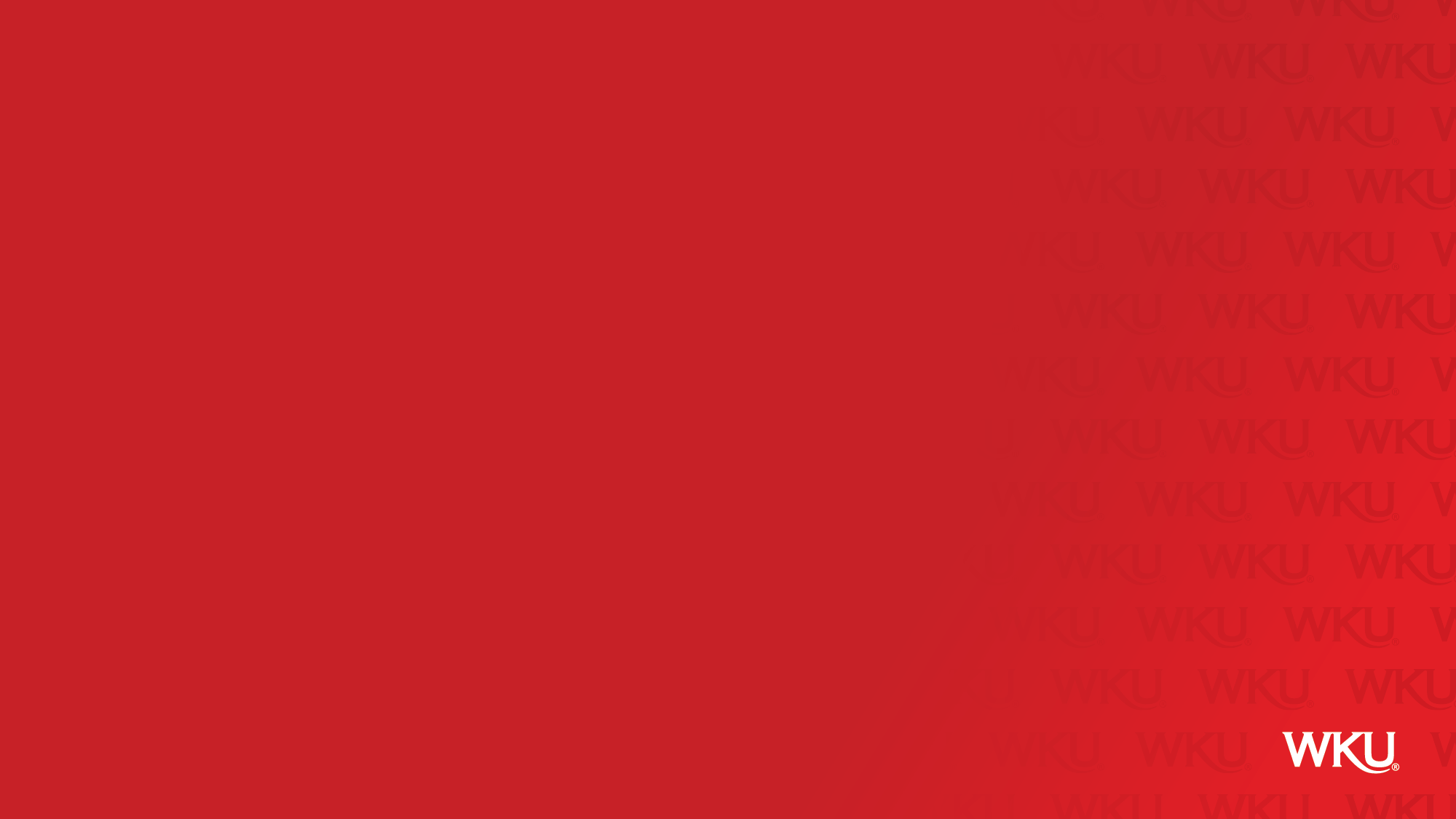 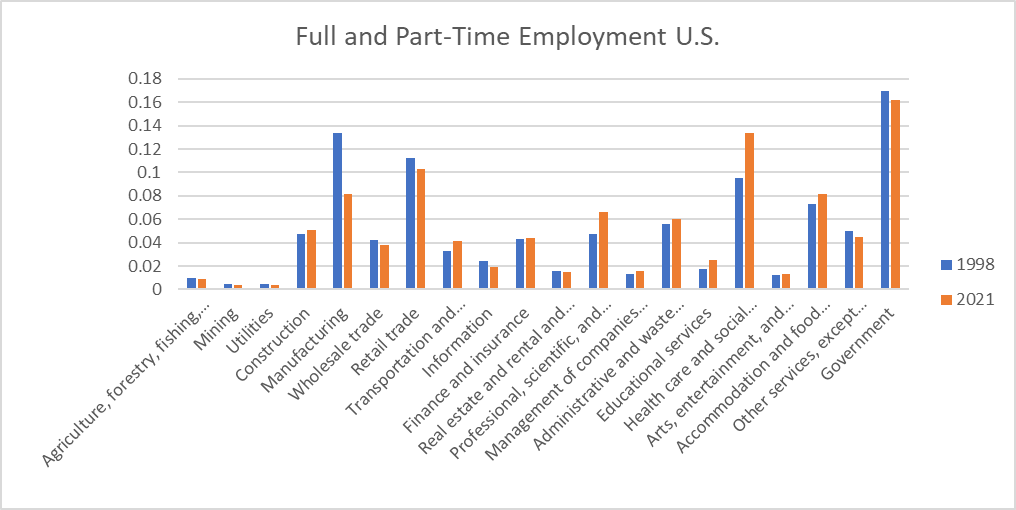 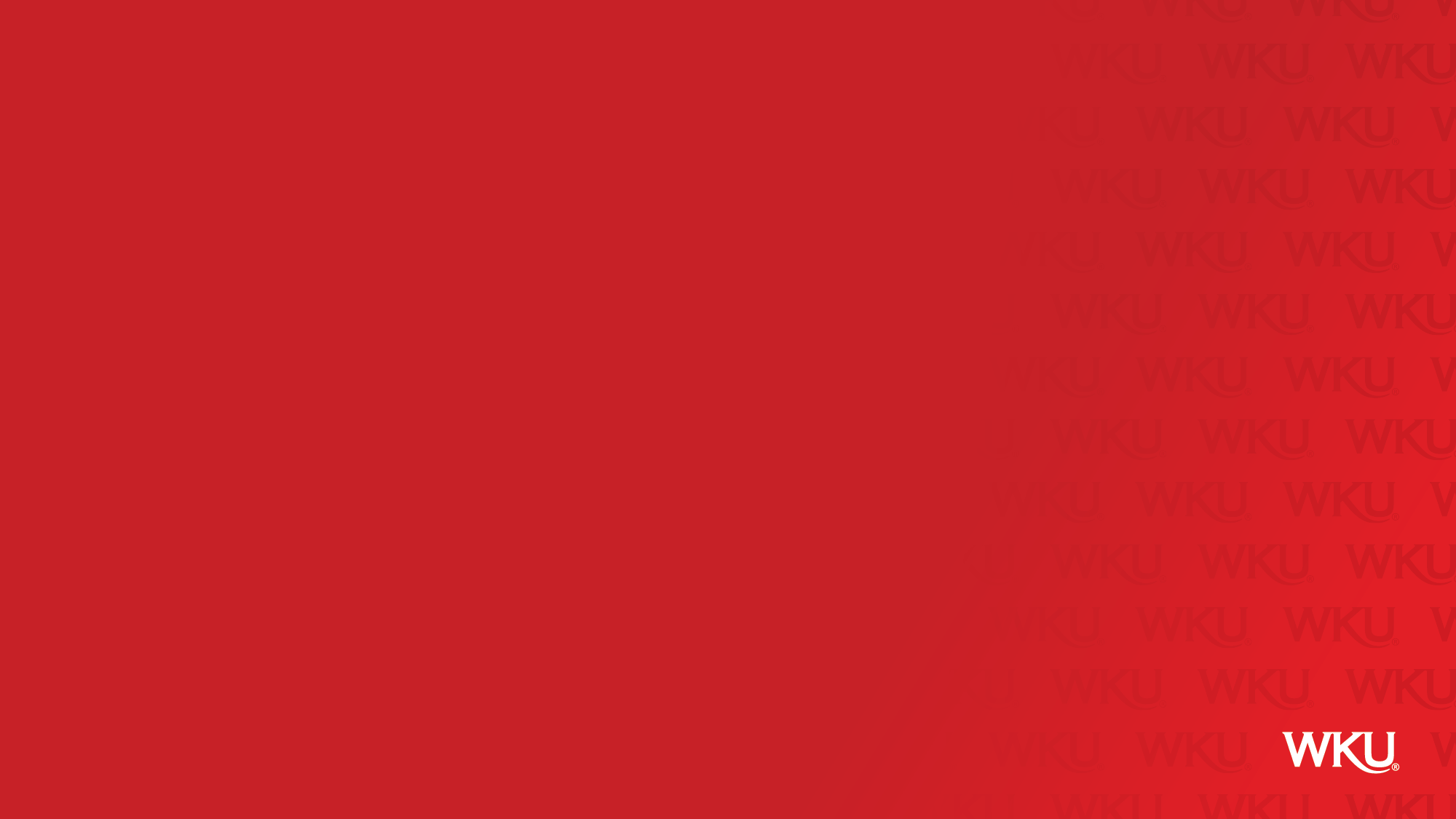 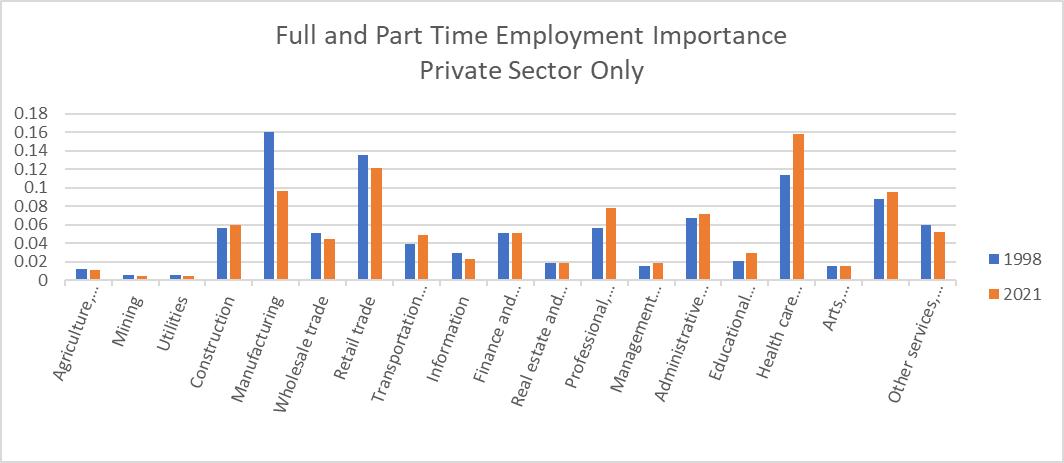 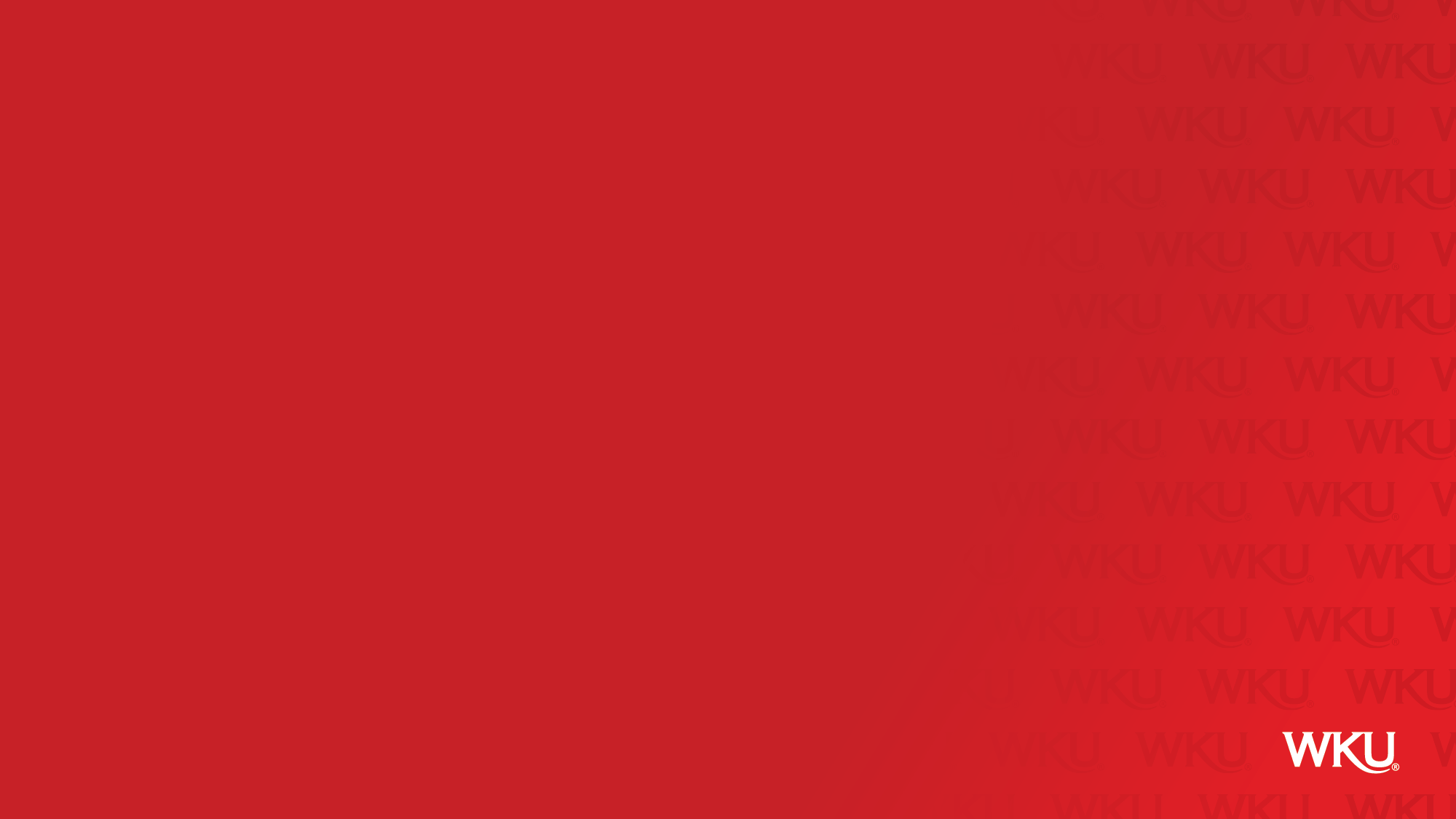 But…. Let’s be careful….
Hypothetically: 

Total employment, 1998: 100 people
Manufacturing, 1998: 20 people
Share of Manufacturing, 1998: 20%. 

Total Employment, 2021: 120 people
Manufacturing, 2021: 21 people
Share of Manufacturing, 2021: 17.5% 

But Manufacturing grows by 1 individual: 1/20 is 5%.
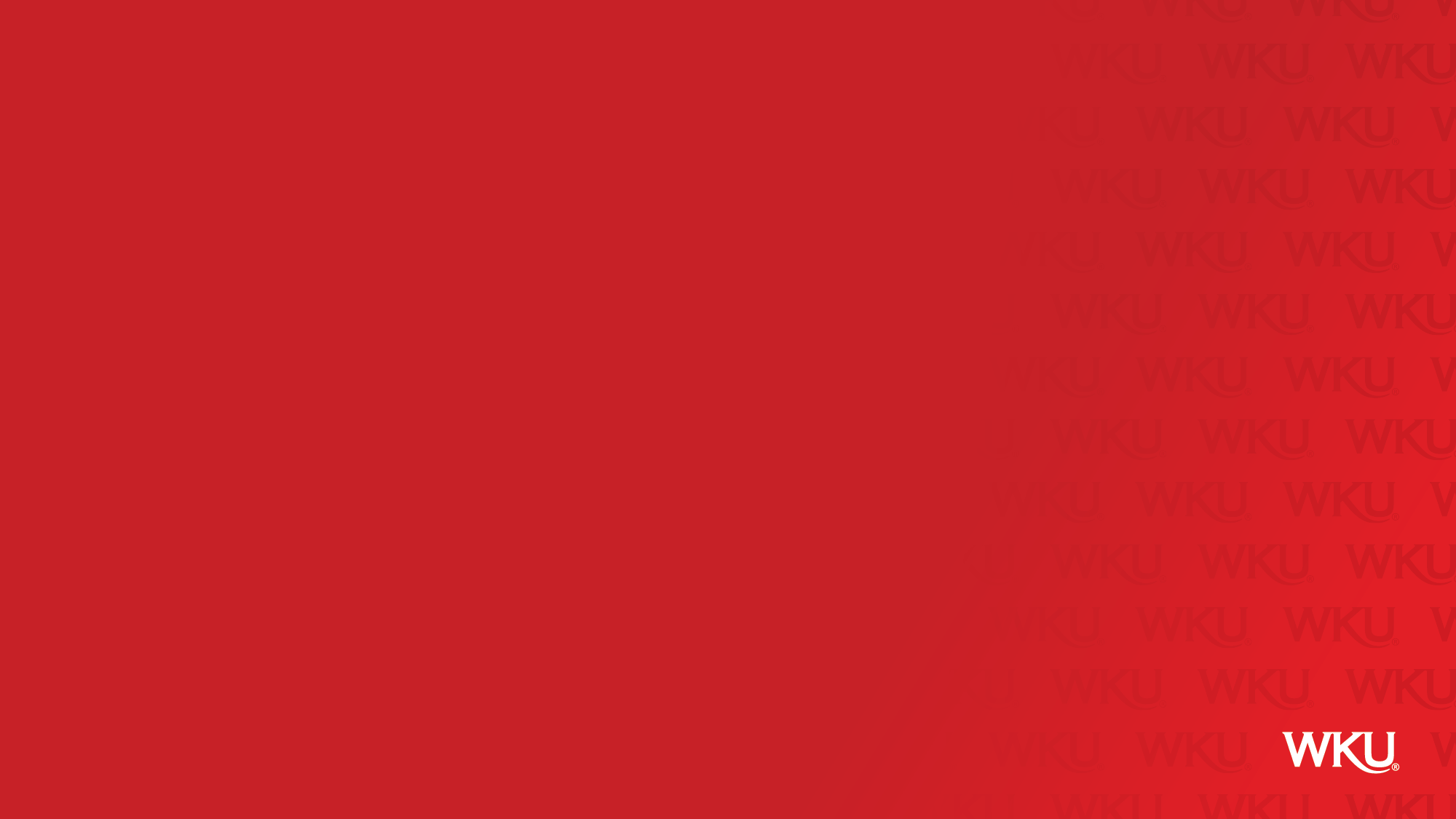 Winners and Losers: 1998 vs 2021
Losers

Mining
Utilities 
Manufacturing
Information
Biggest Winners

Professional, scientific, and technical services
Health Care and Social Assistance
Educational Services
Transportation and Warehousing
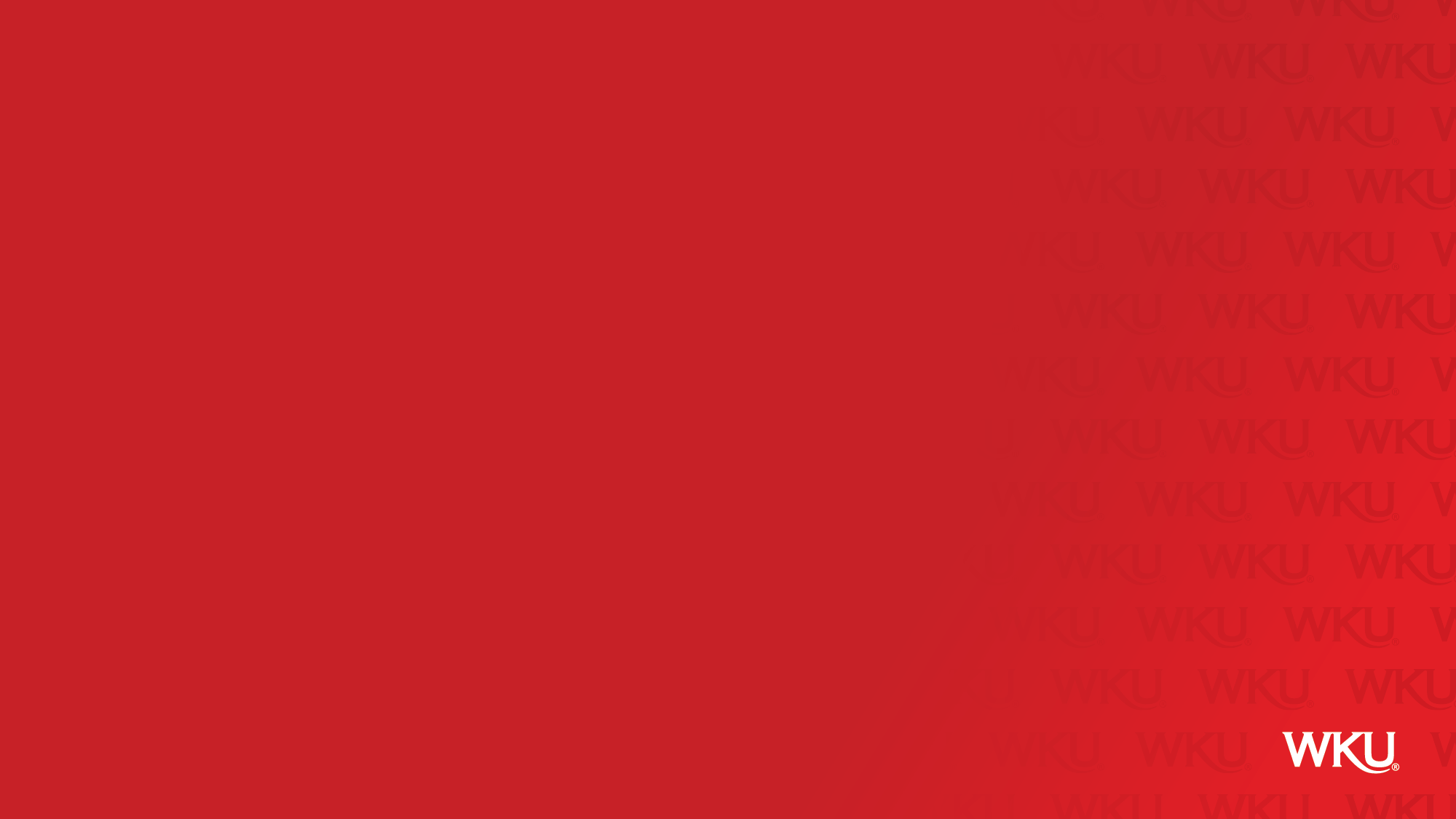 Winners: Subcategories
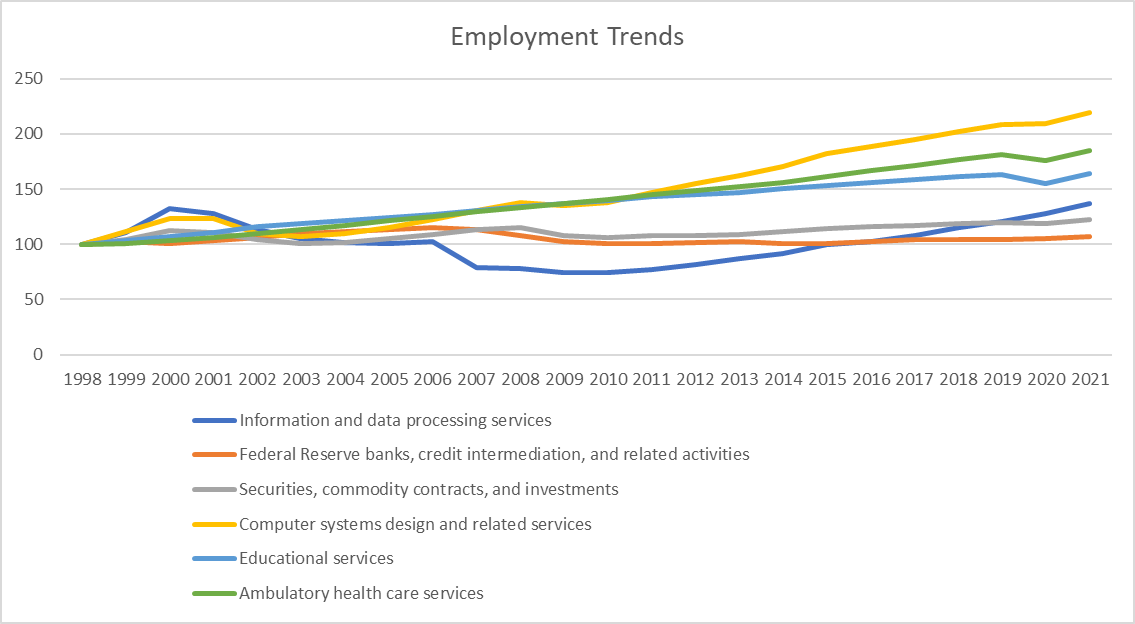 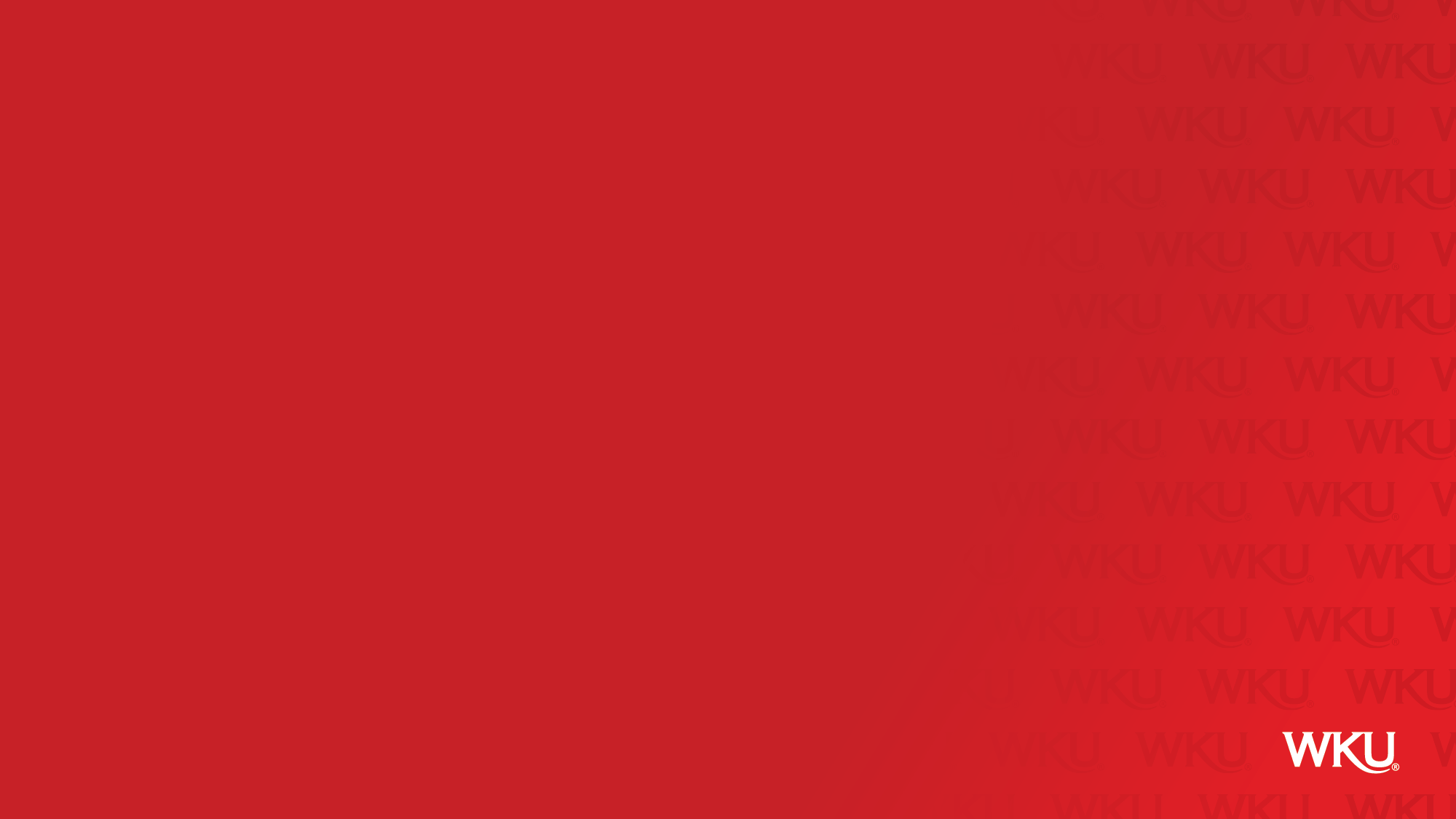 Salary Growth
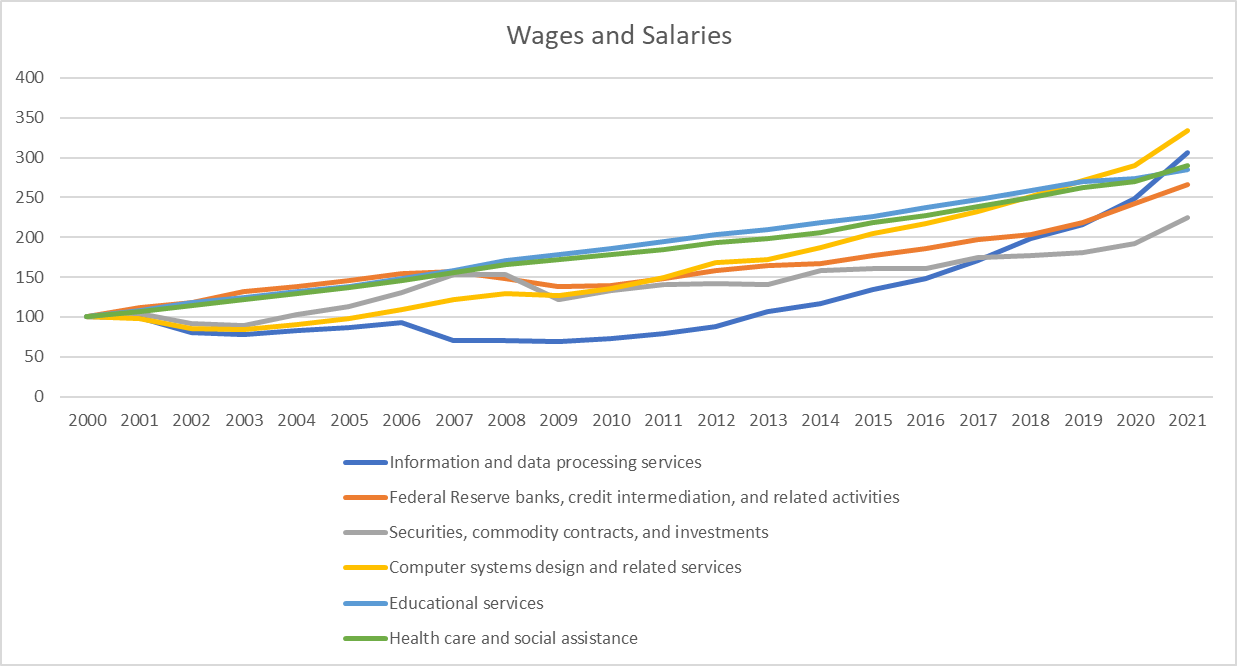 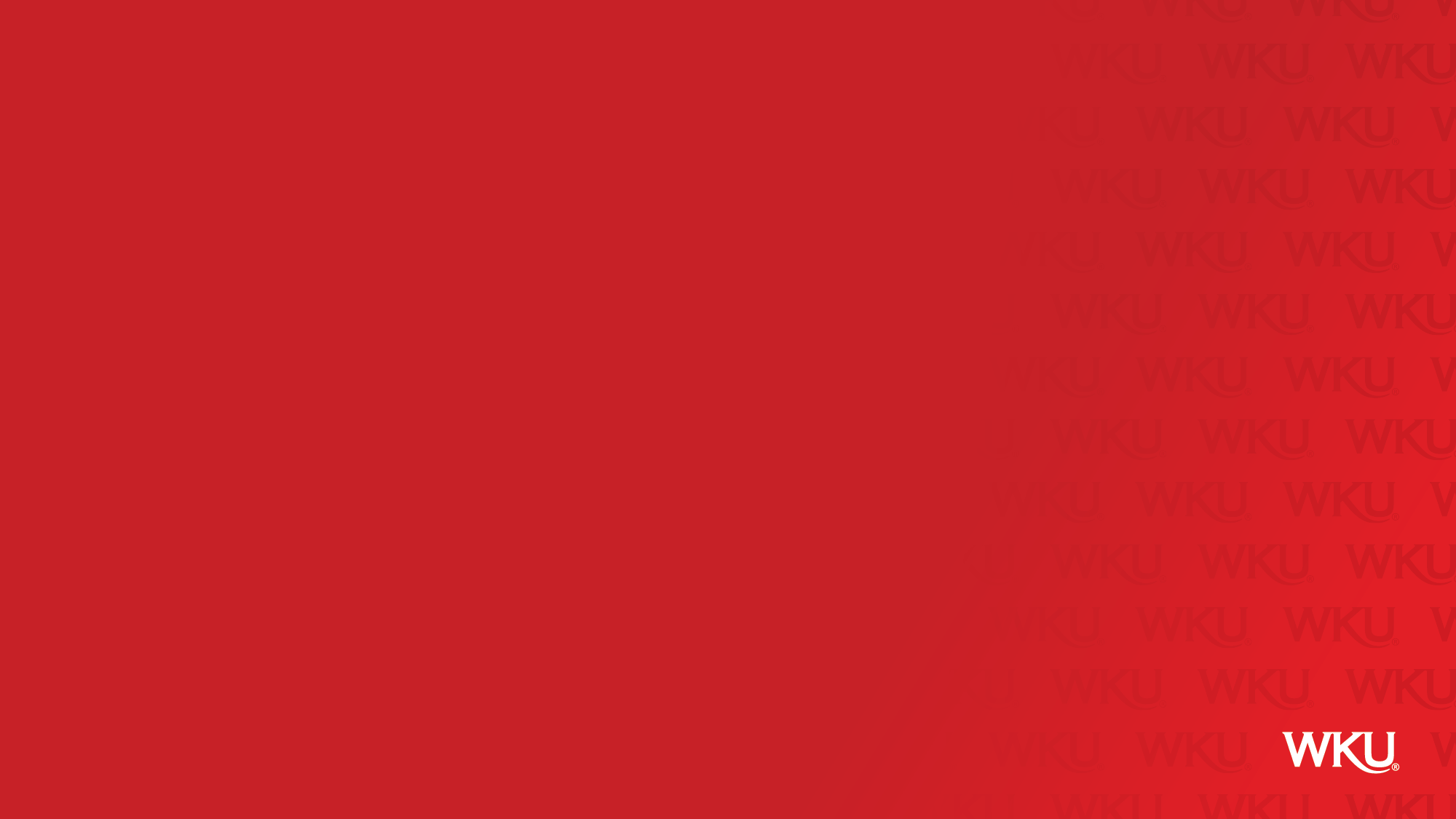 Digital Space Trends
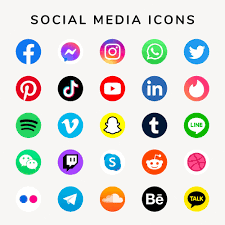 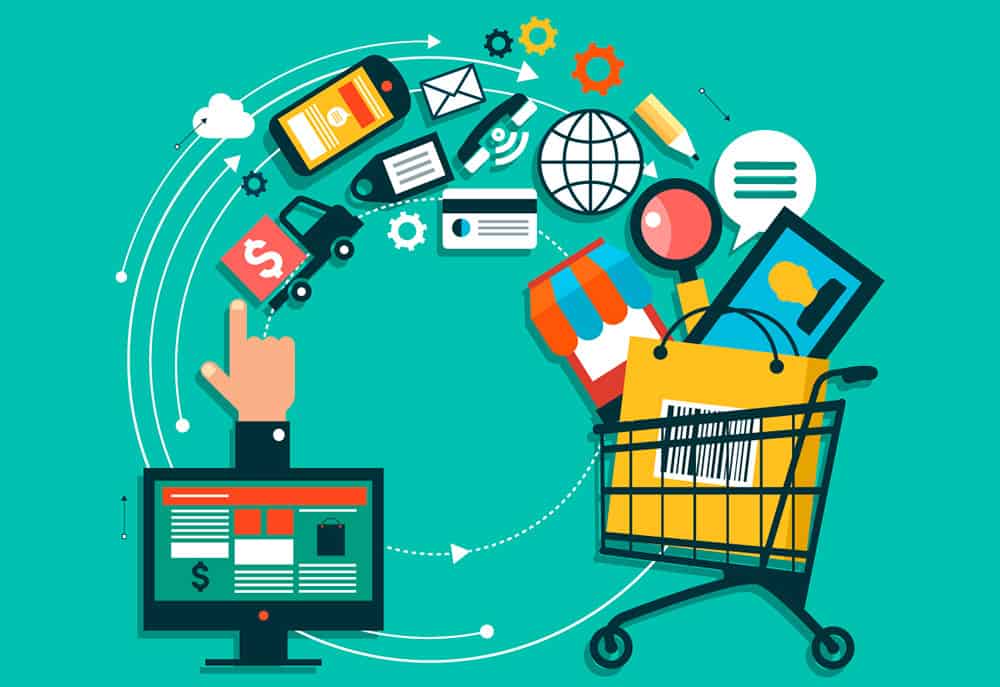 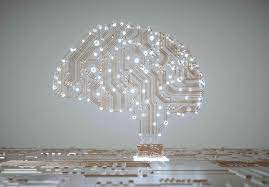 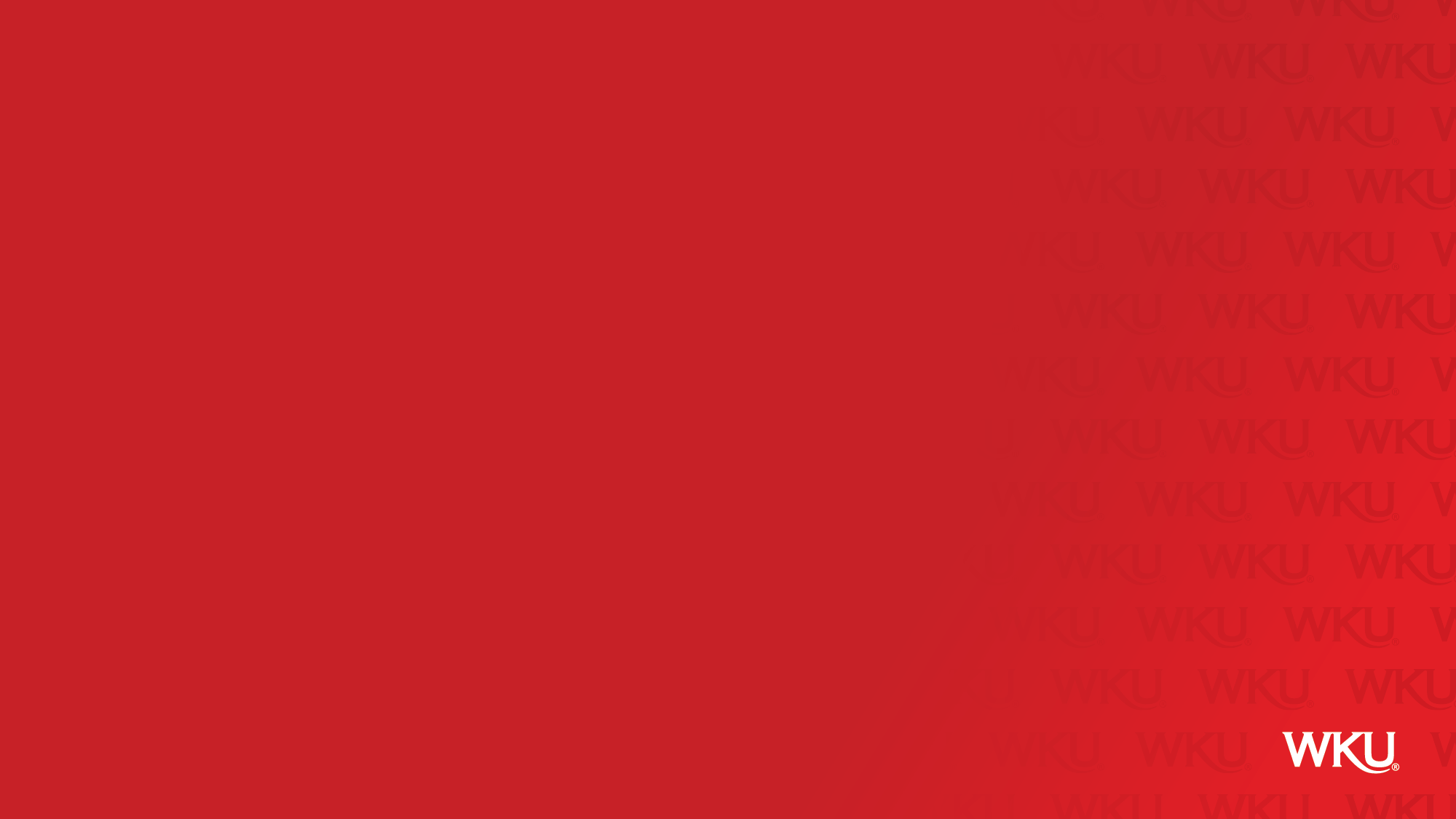 Digital Space Opportunities
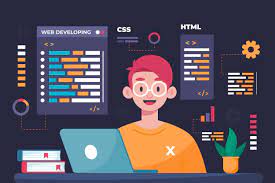 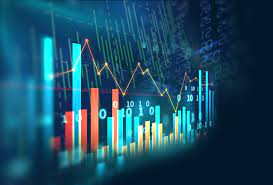 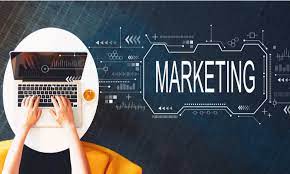 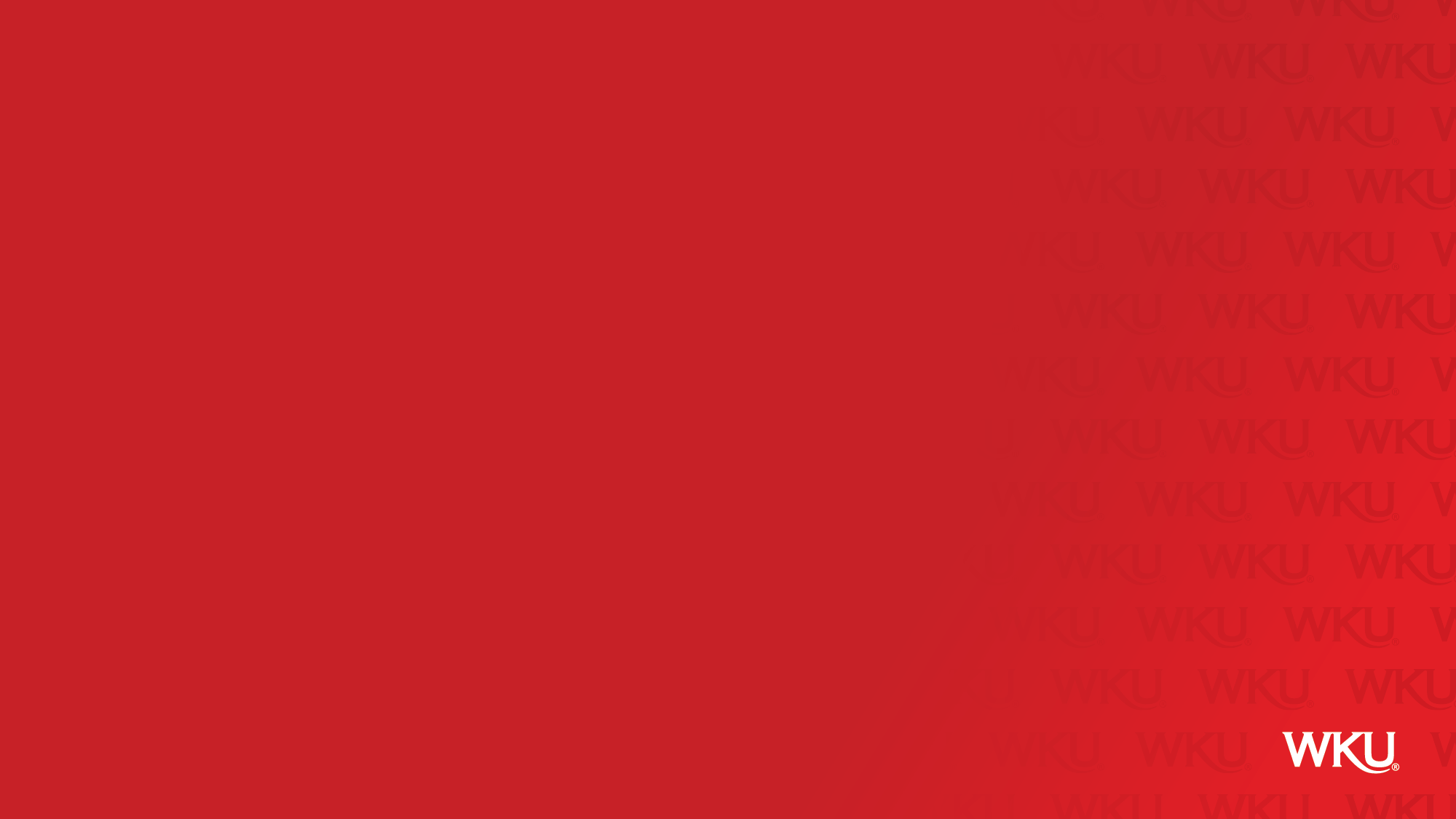 Skills
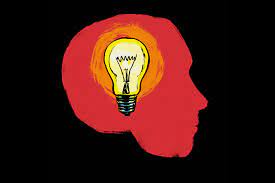 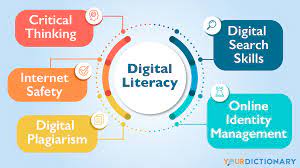 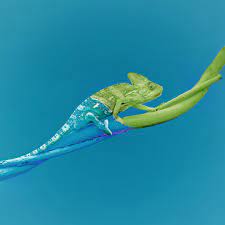 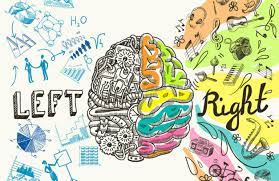